Source Foil R&D Updates
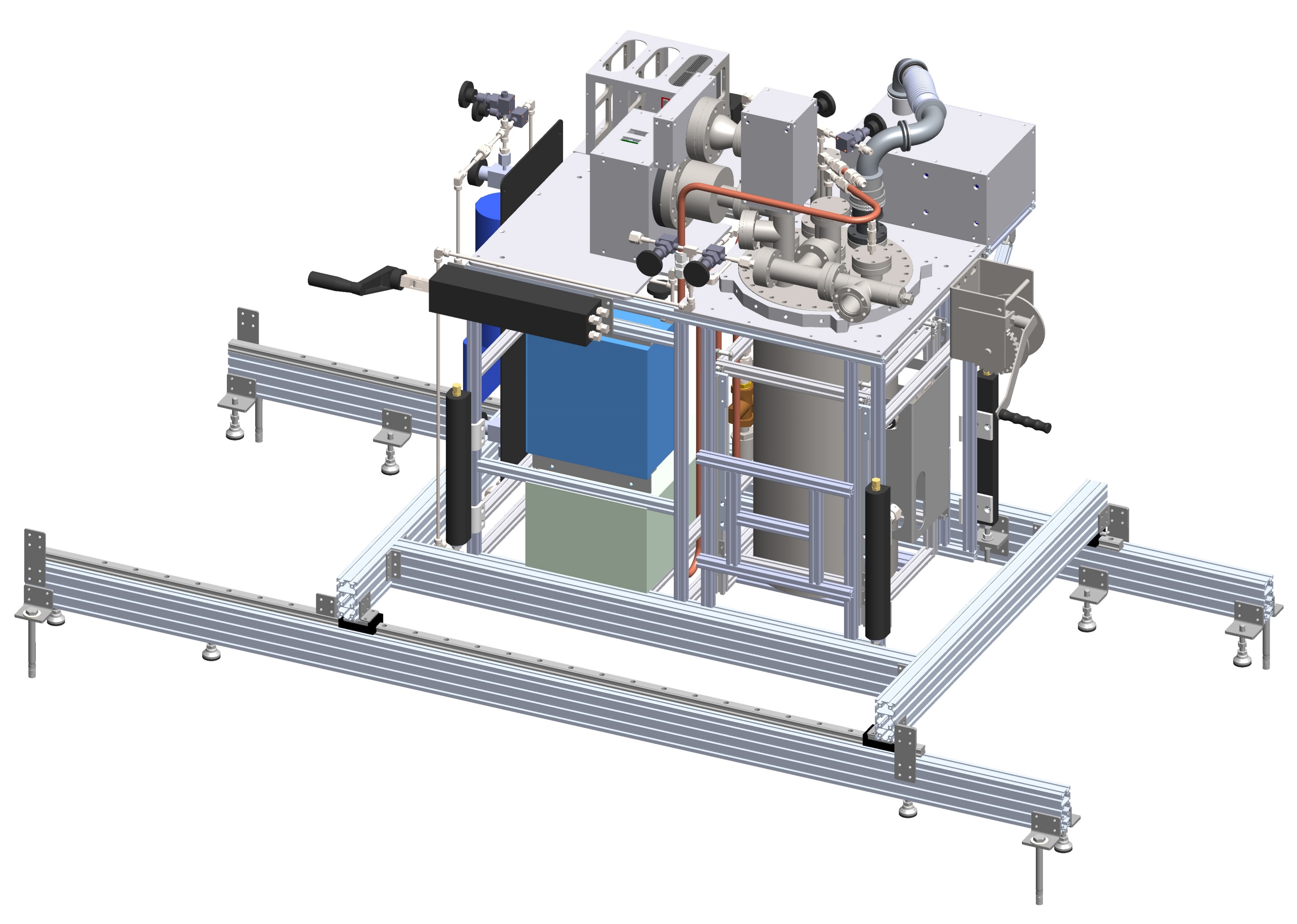 April 1, 2021
Robert Walker
Updates
Faraday cages have been submitted to the machine shop. 
Adhesive R&D continues. 
Elmer’s glue is looking more and more promising.
More work needs to be done. 
Received the foil press parts yesterday.
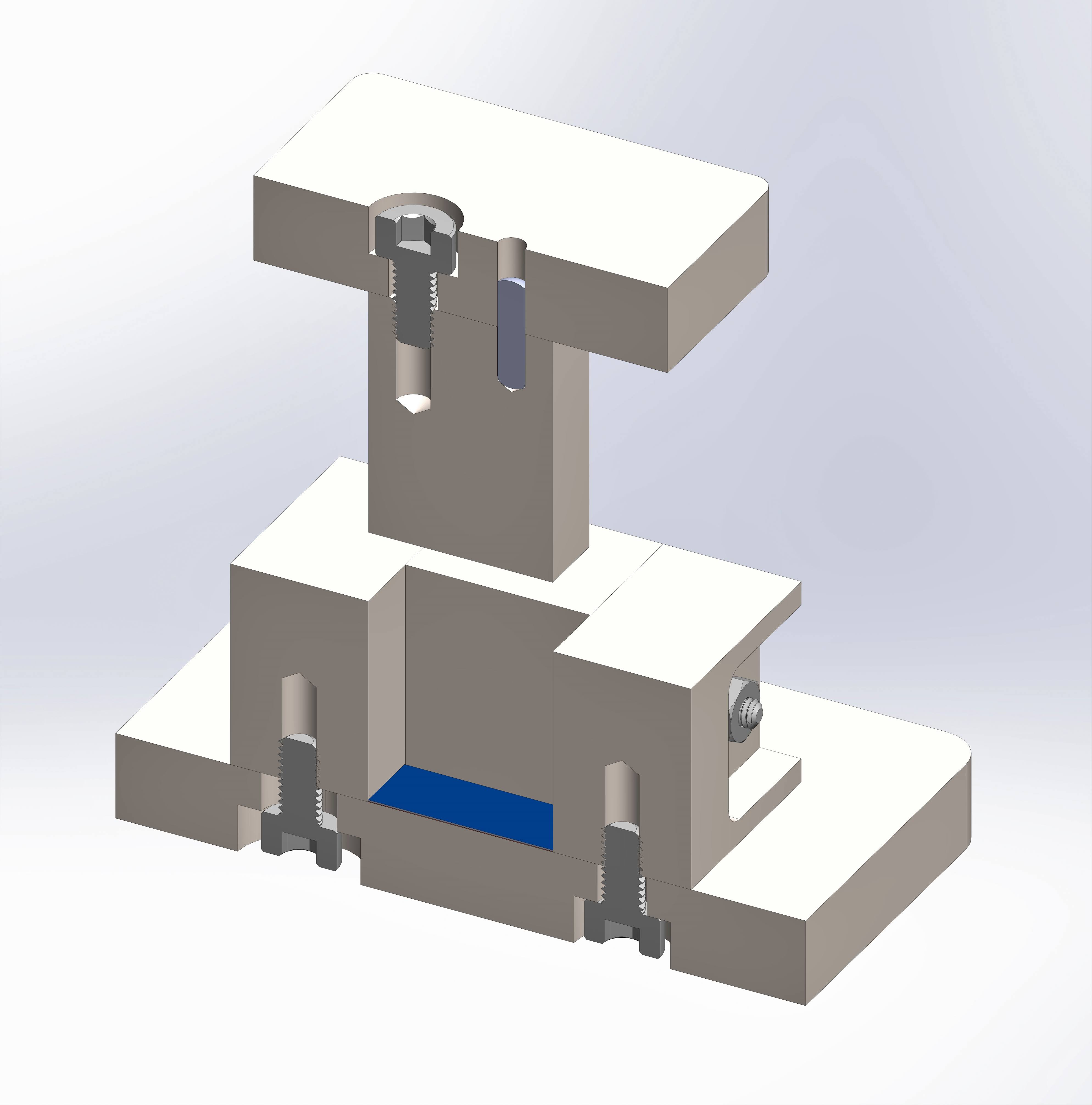 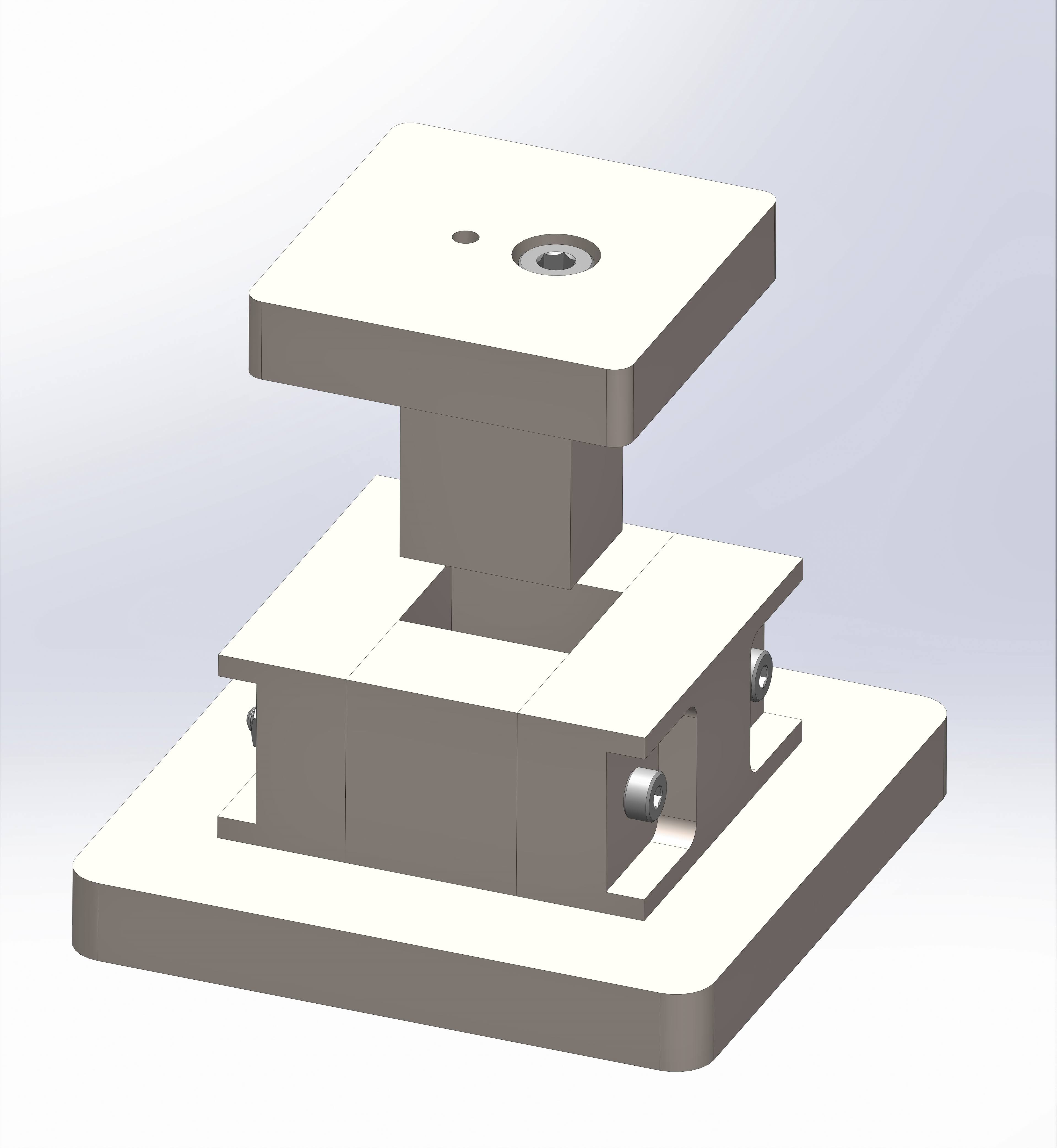 Foil Press Received
Surface finish was not satisfactory. 
When assembled could see light between surfaces.
Solution: sand/polish to 2000 grit
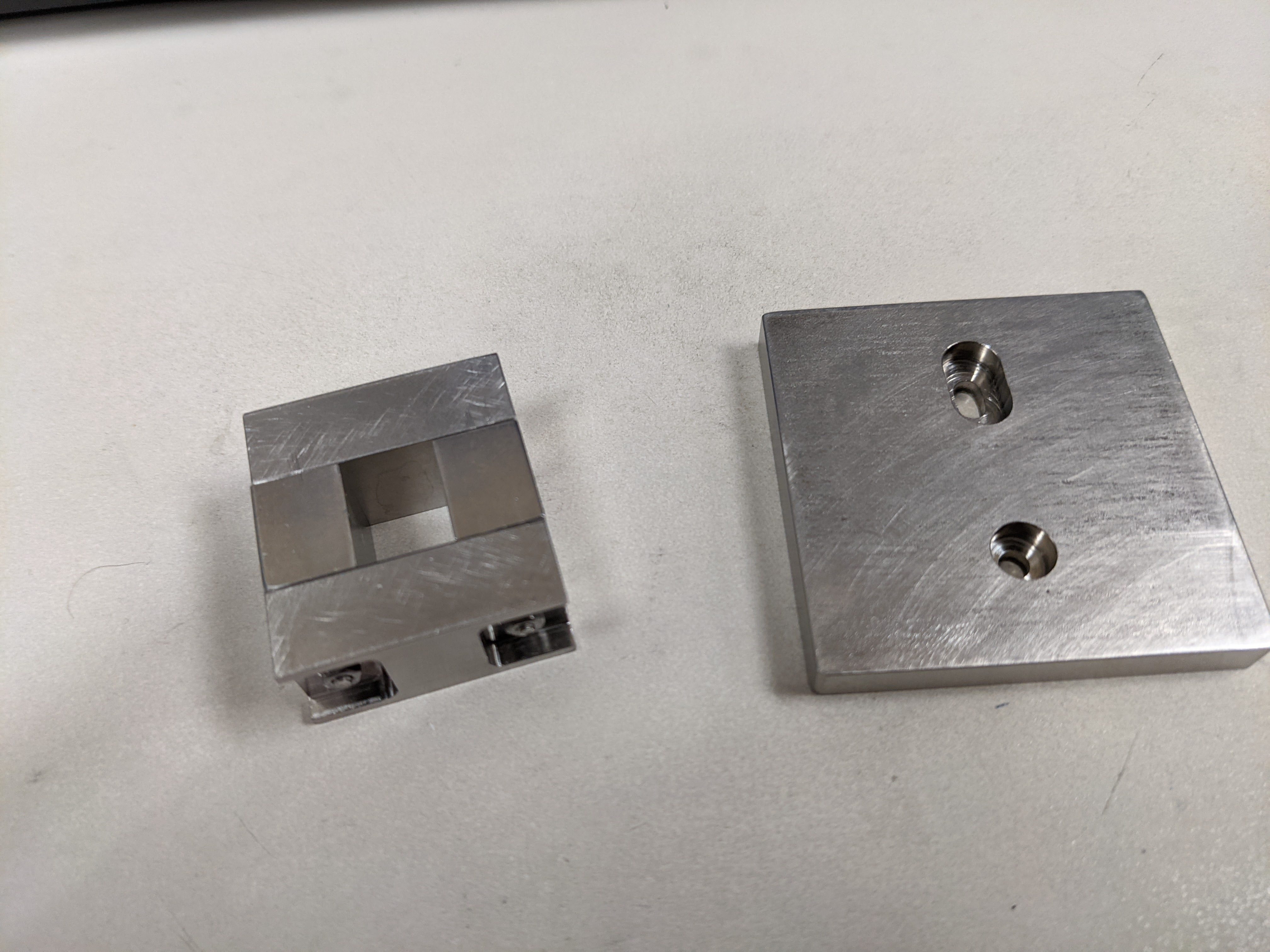 Foil Press continued
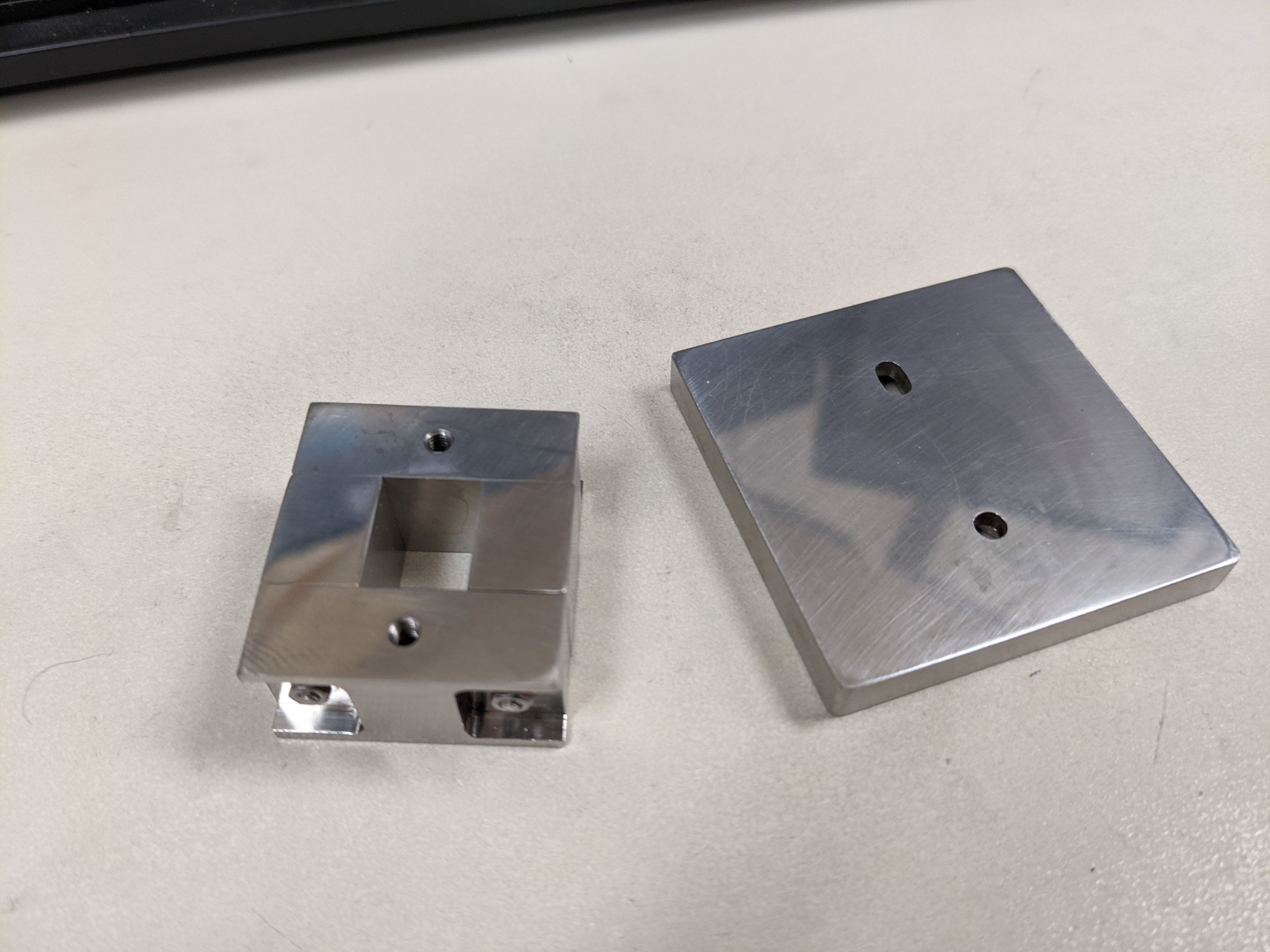 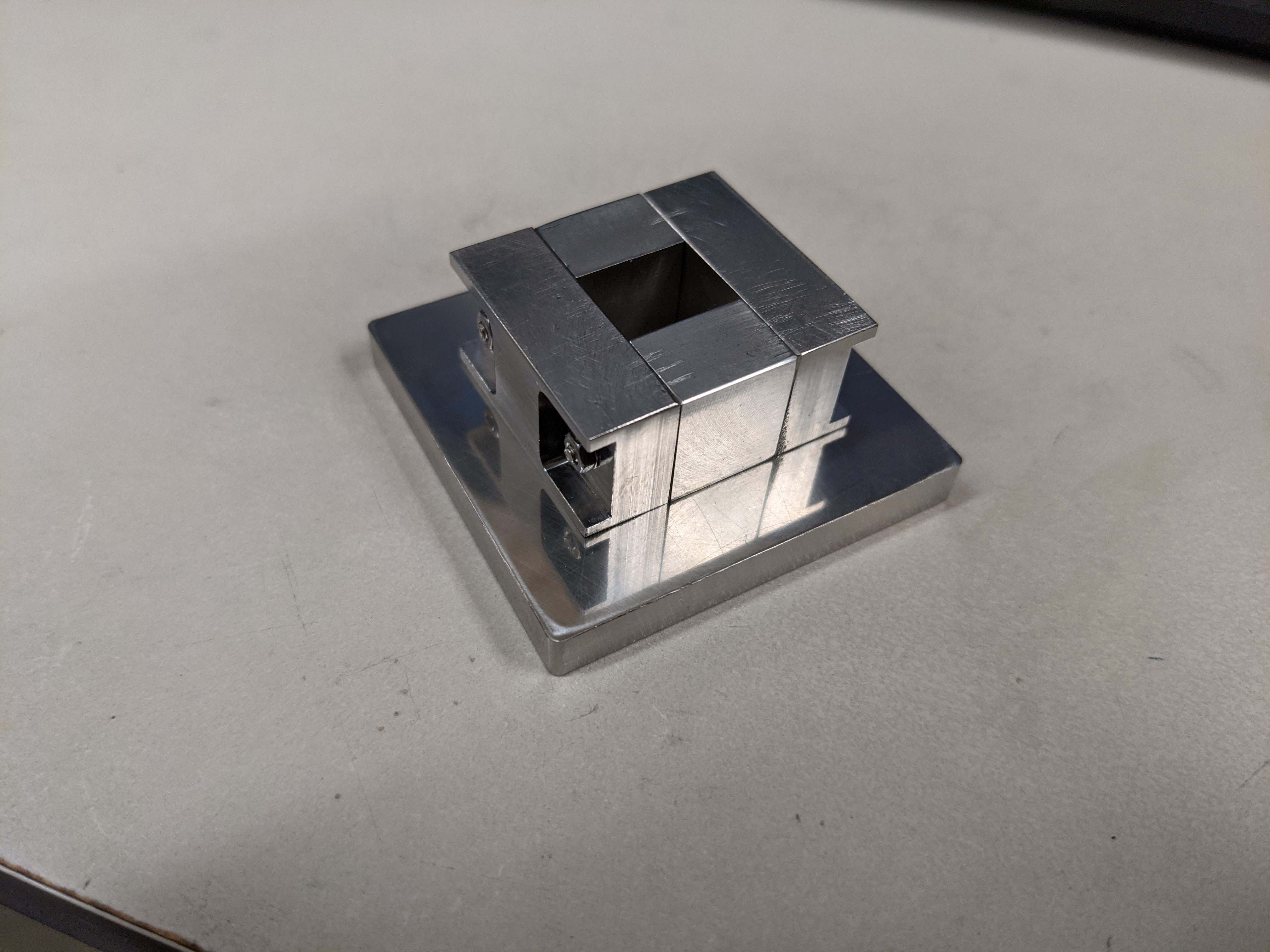 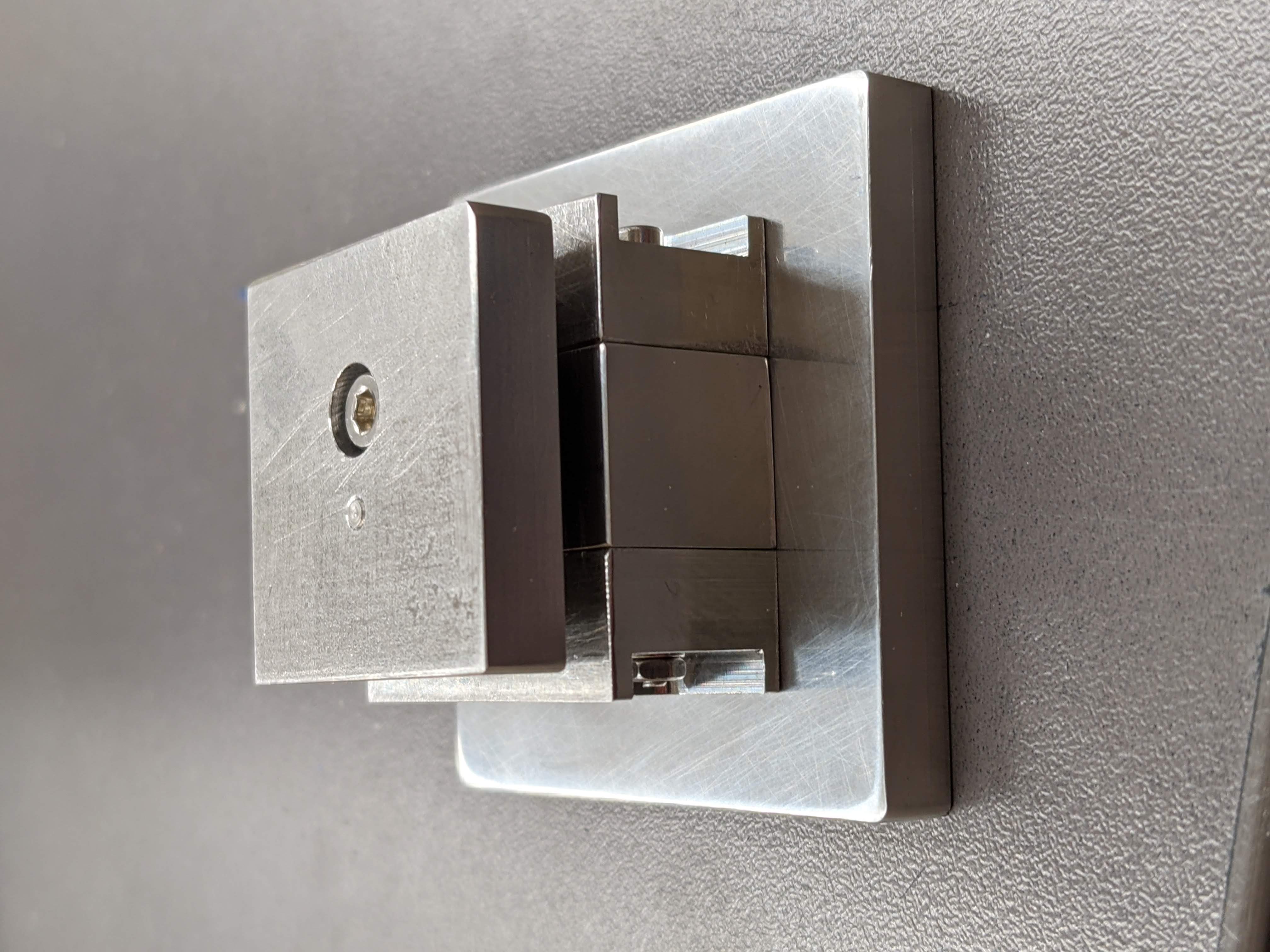 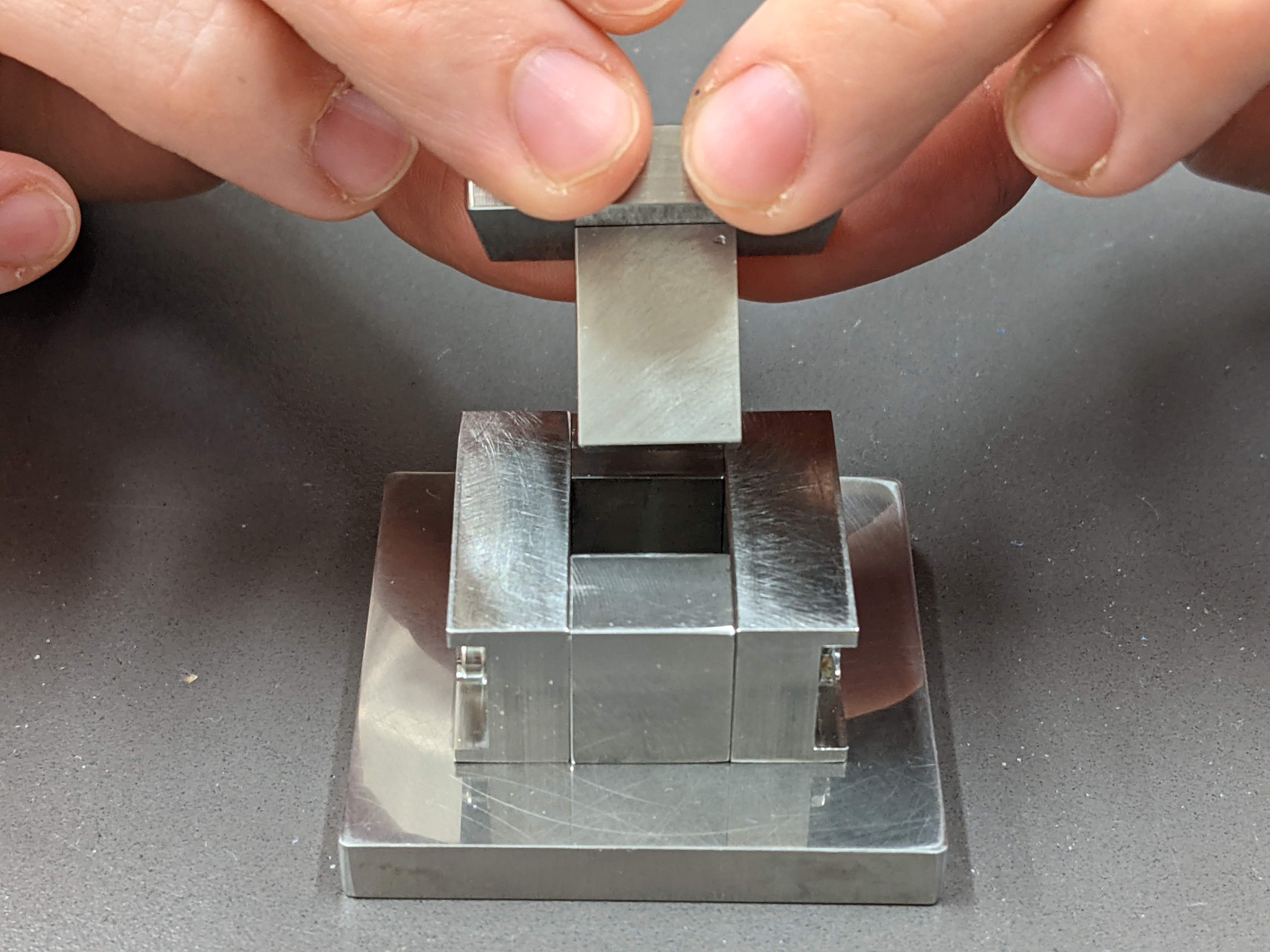 Foil Press continued
Alignment holes not drilled within spec tolerance. 
One spacer piece undersized. 
Results in a >0.5mm gap in  press area.
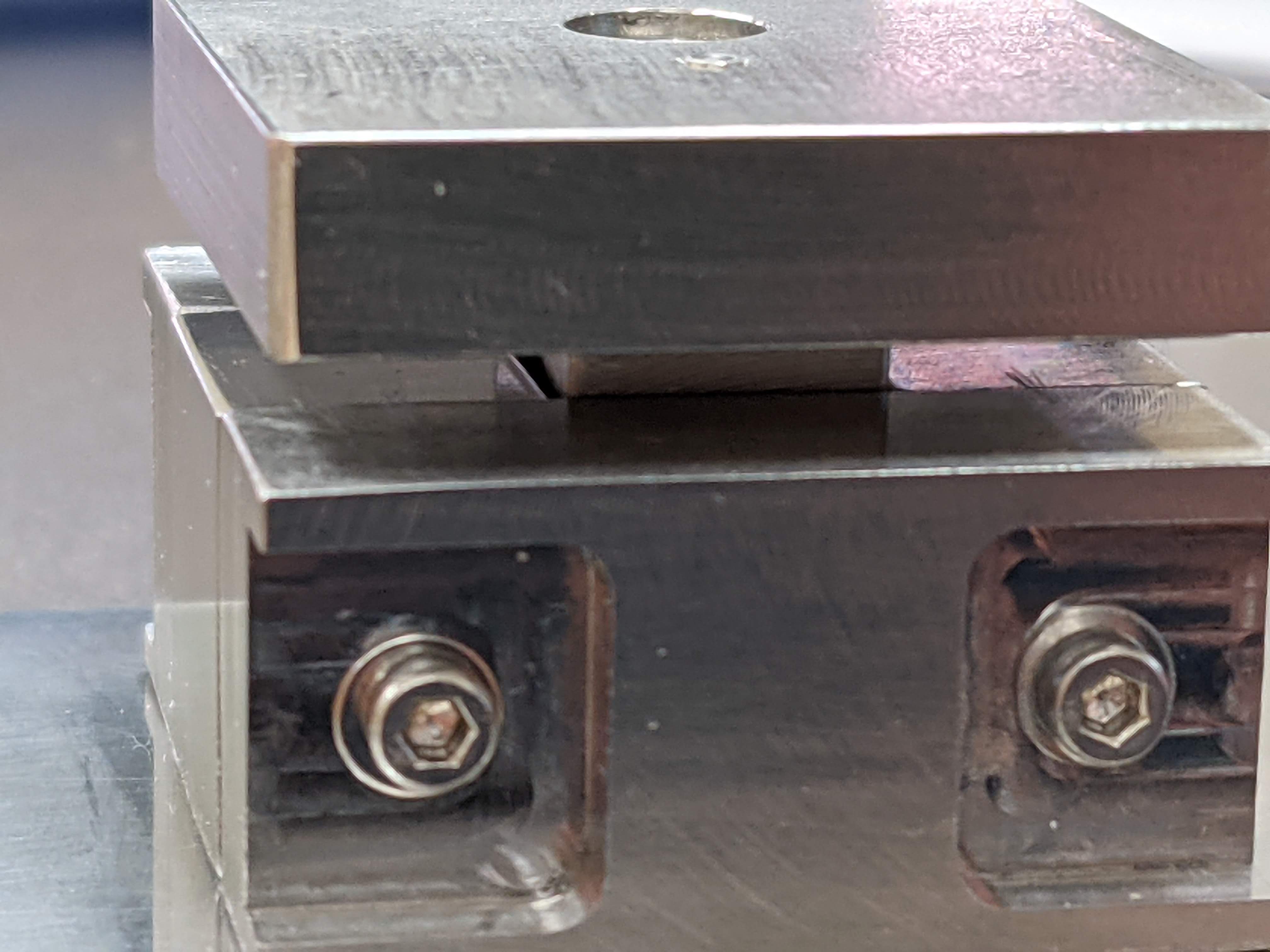 What’s Next
Must determine specs of new piece to correct for errors.
Get new spacer piece made.
In the meantime, make temporary fix to existing press to move forward with R&D. 
Glue foil and/or Teflon to fill gap.